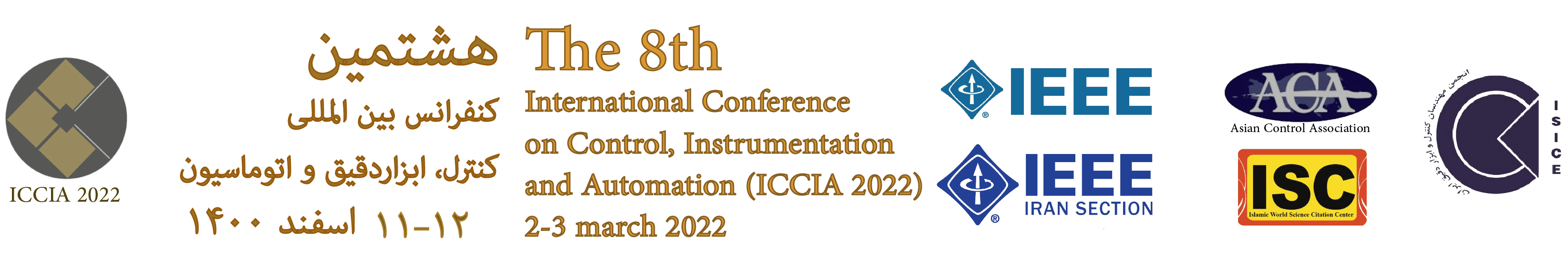 8th International Conference on Control, Instrumentation and Automation 
(ICCIA2022)
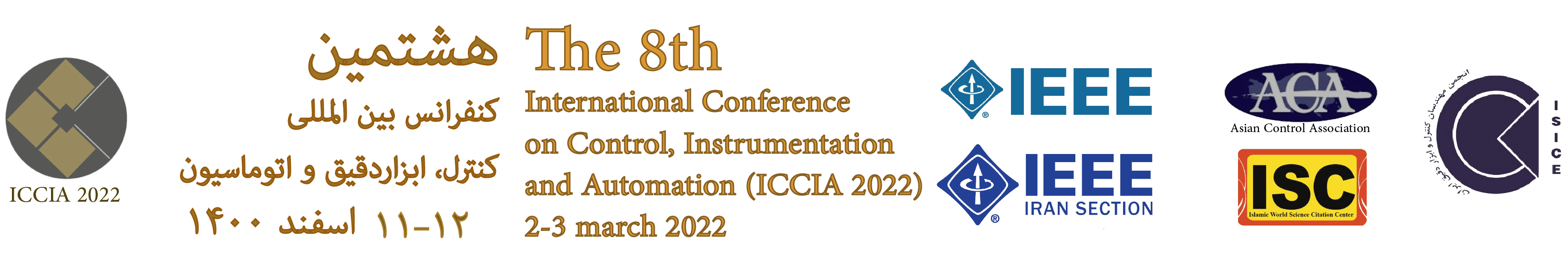 Name
Title
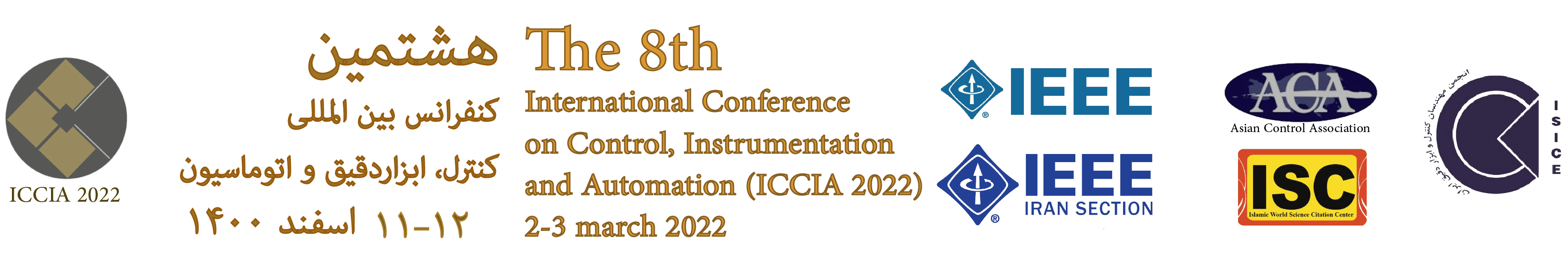 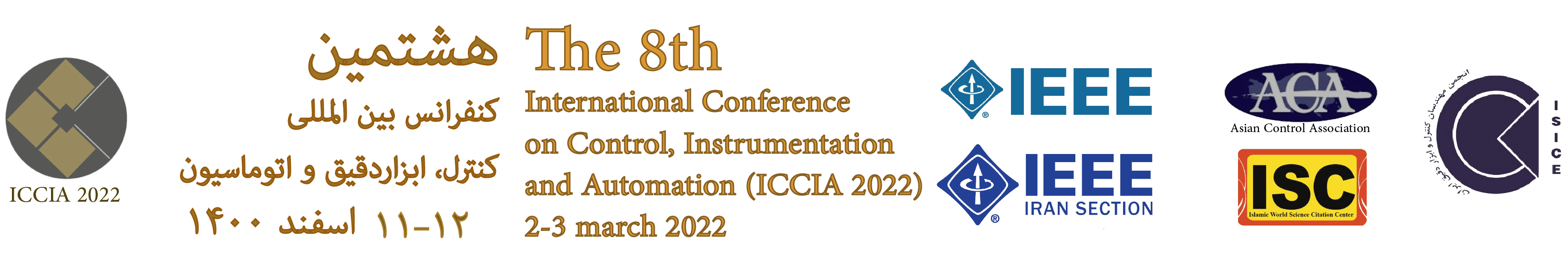 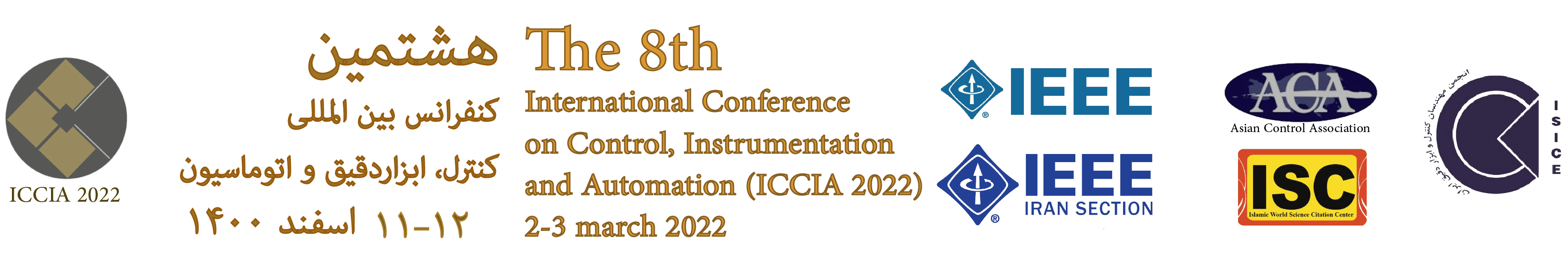 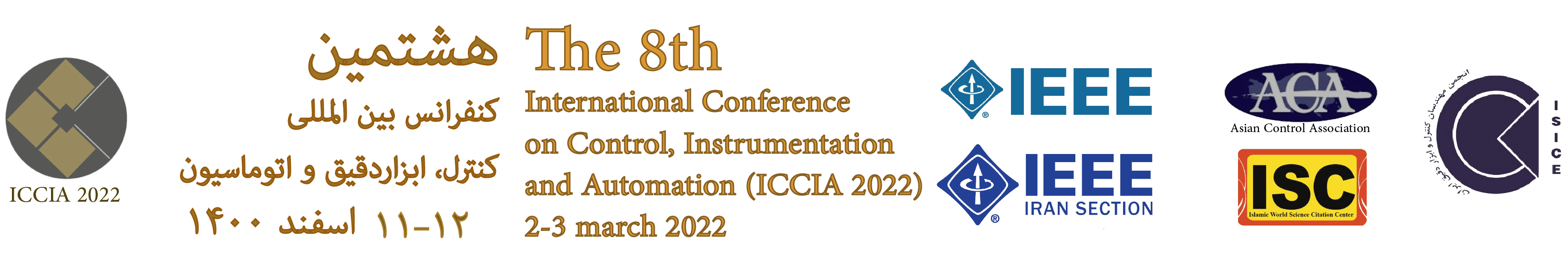 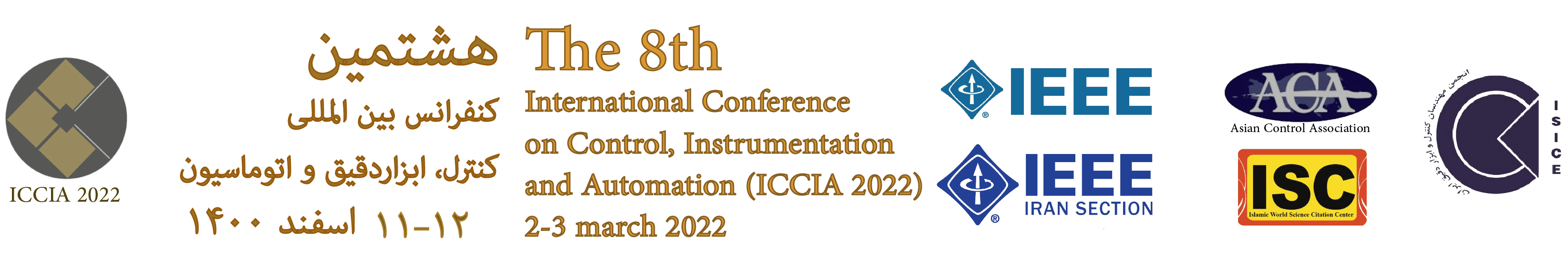 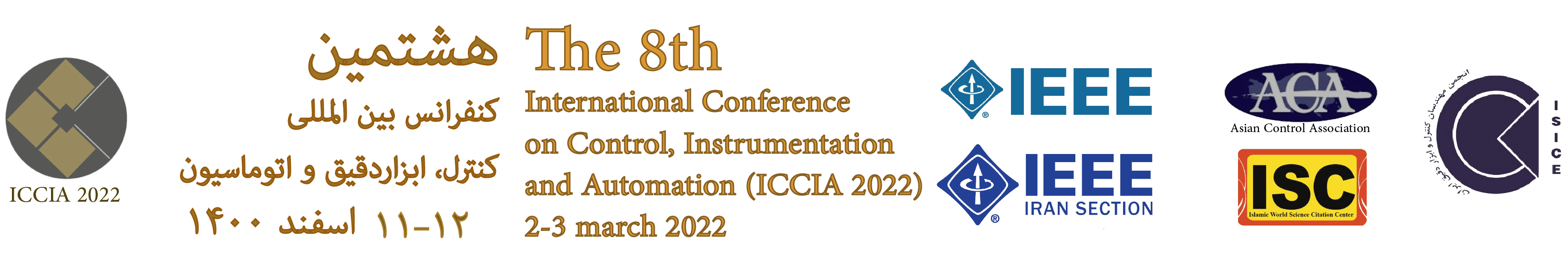 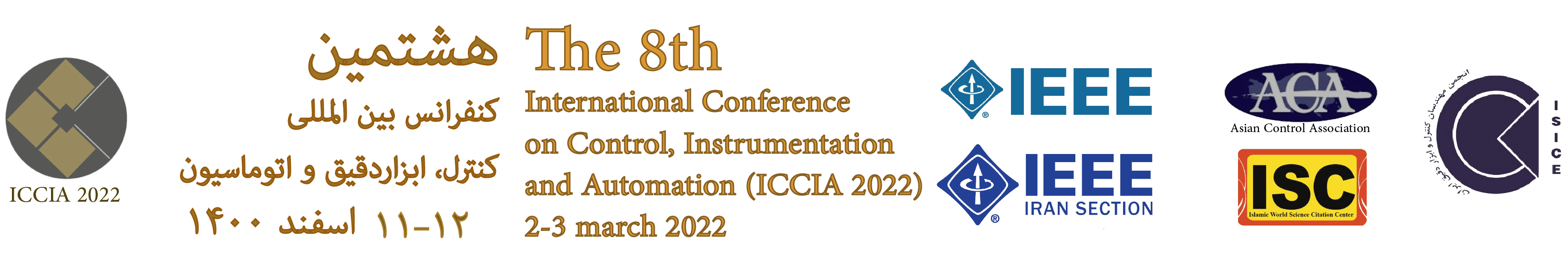 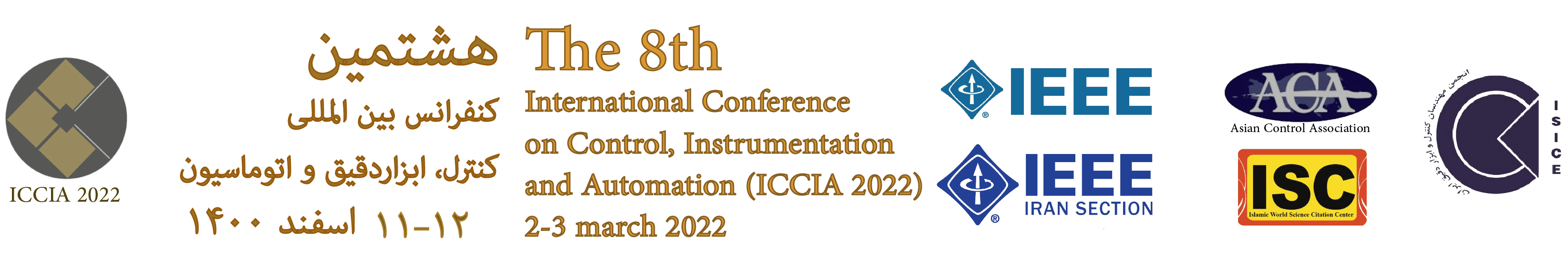